March 31, 2021
Doing Business Online
Terms of Use, Privacy Policies and 
Select Issues in Intellectual Property
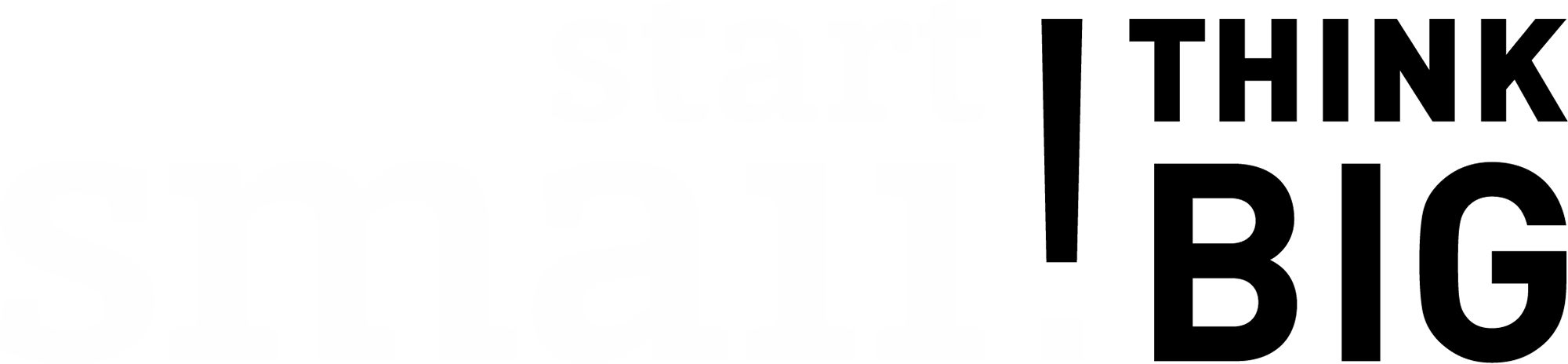 Presented by Stephanie Charles, Esq., Cleary Gottlieb Fellow, and Michelle Ki, Pillsbury Social Impact Fellow, 
in collaboration with the Harlem Community Development Corporation
‹#›
DISCLAIMER
Not Legal or Tax Advice
This presentation is current as of March 31, 2021. The contents of this presentation and the topics we discuss today are not comprehensive, should not be construed as legal or tax advice, and should not substitute for a consultation with an attorney and/or an accountant. Nothing in this presentation creates an attorney-client relationship with Start Small Think Big. These materials are for educational purposes only. 
This presentation is proprietary and is being recorded. It may not be reproduced or distributed without prior written consent of Start Small Think Big.
‹#›
AGENDA
Introduction to Start Small Think Big 
Attorney Review of Terms of Use & Privacy Policies
Terms of Use 
Privacy Policies
Marketing Regulations
Select Issues in Intellectual Property when Doing Business Online
‹#›
Start Small Think Big
OVERVIEW
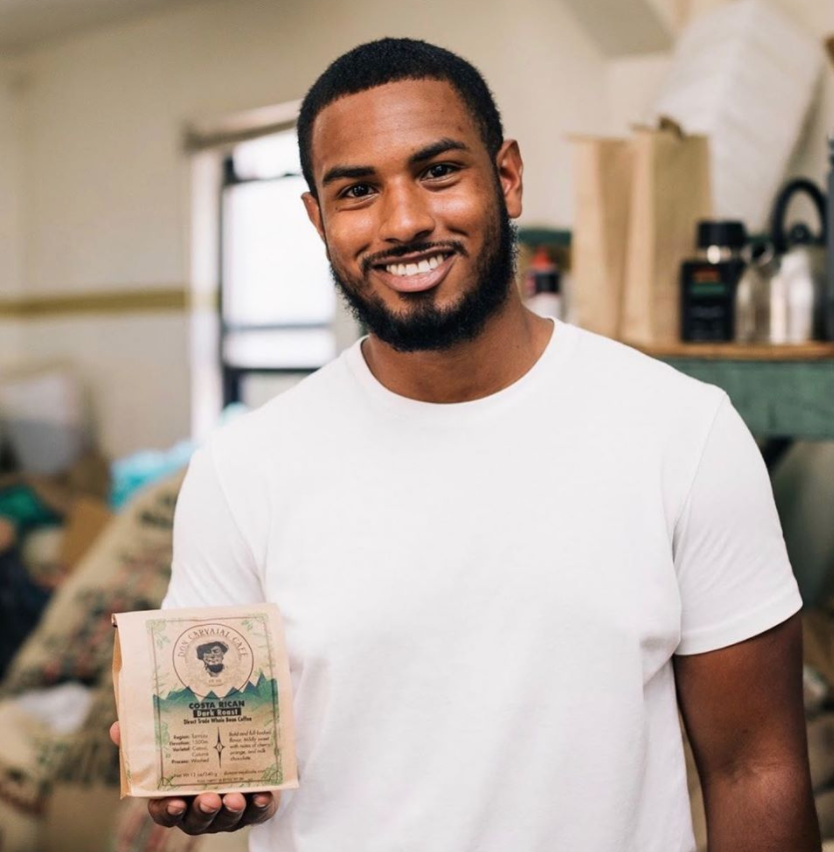 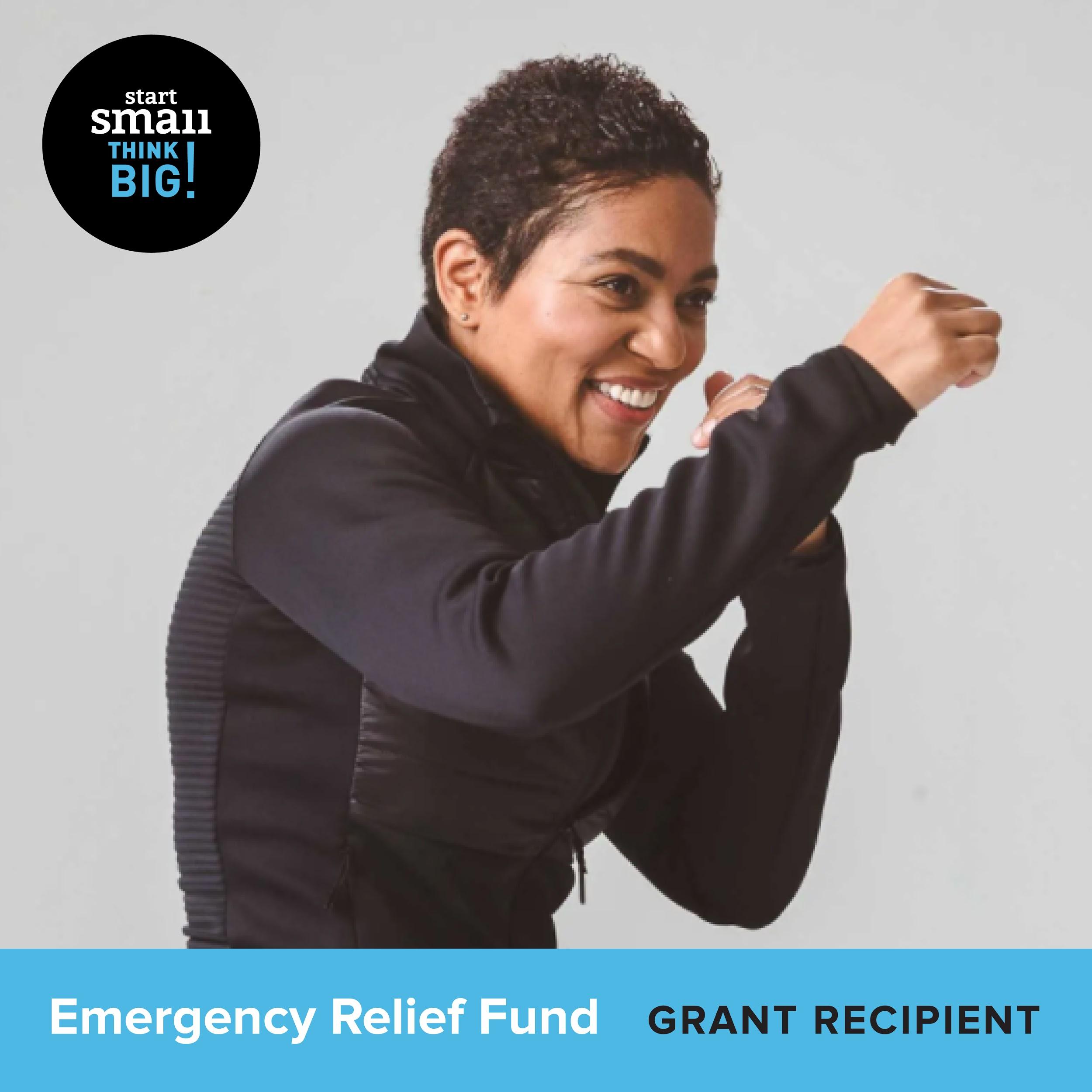 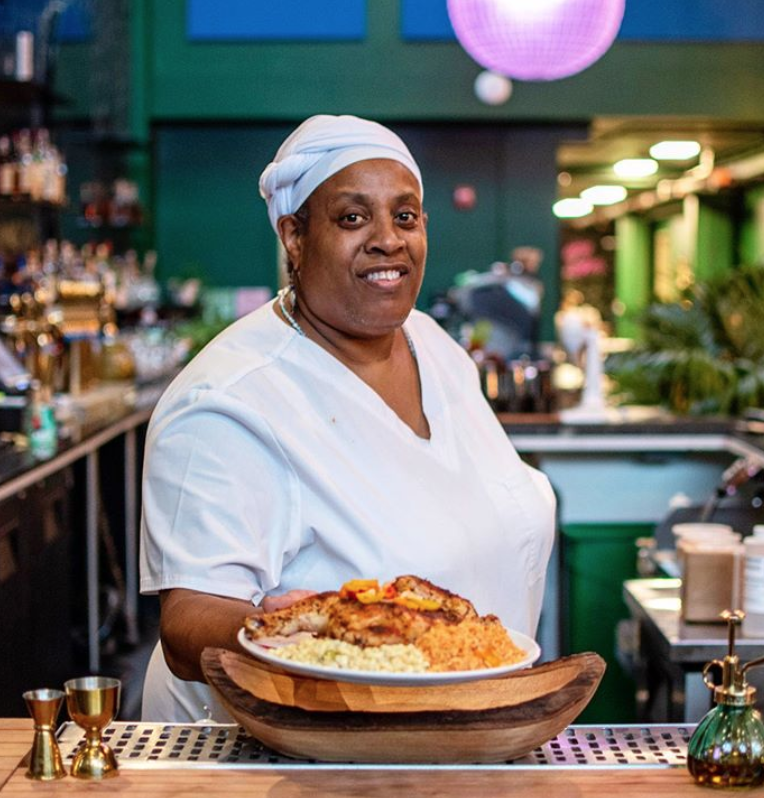 Who We Are
Start Small Think Big believes that access to high-quality legal, financial management, and marketing services is an essential part of starting or growing a successful small business. We are a nonprofit organization and focus on pairing entrepreneurs positioned to grow their businesses with top pro bono attorneys and financial and marketing experts.

Who We Serve
We work with under-resourced small business owners.
HECTOR CASTILLO CARVAJAL
DON CARVAJAL CAFE
REESE SCOTT 
WOMEN’S WORLD OF BOXING
WANDA BLAKE
WANDA’S COOKING
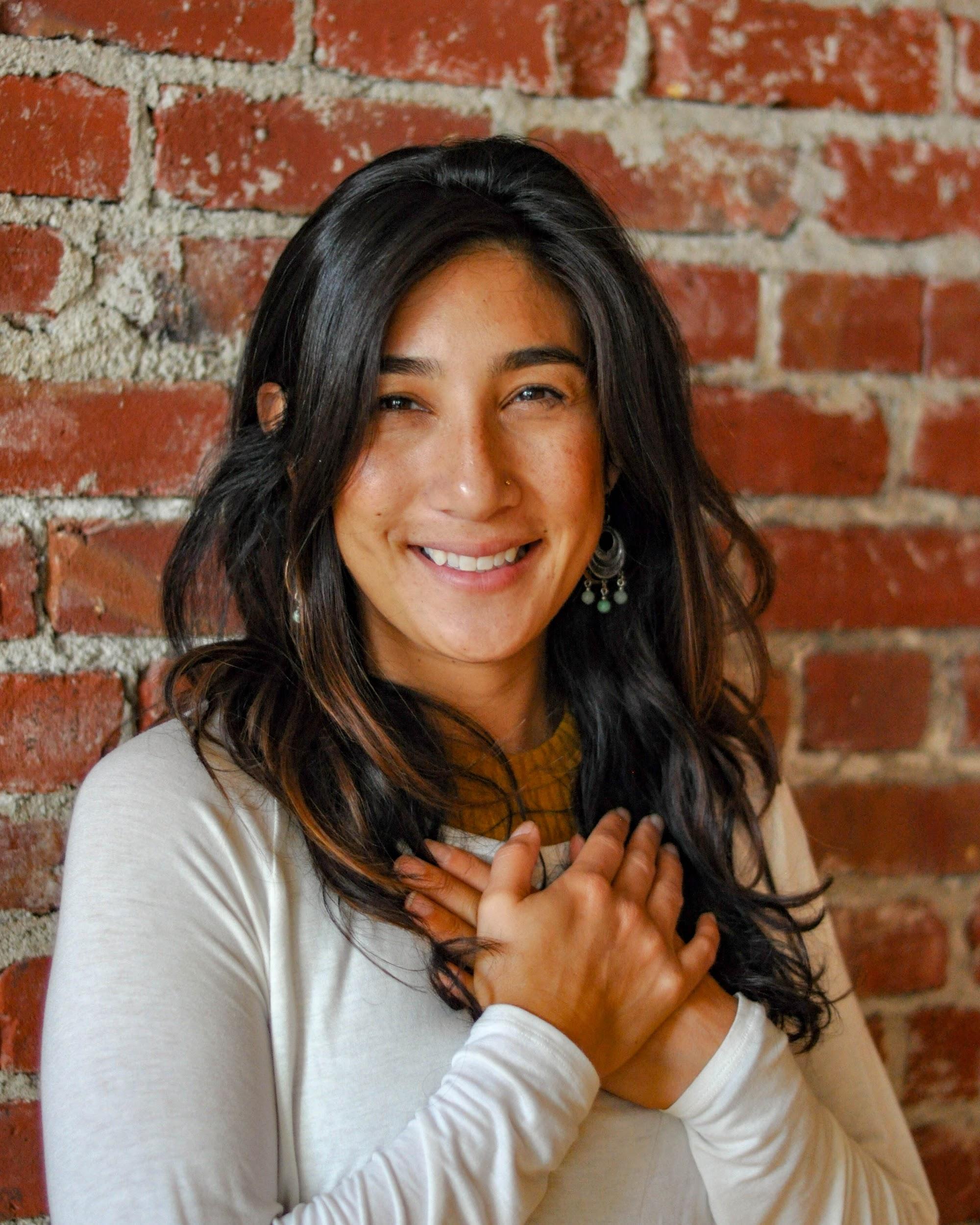 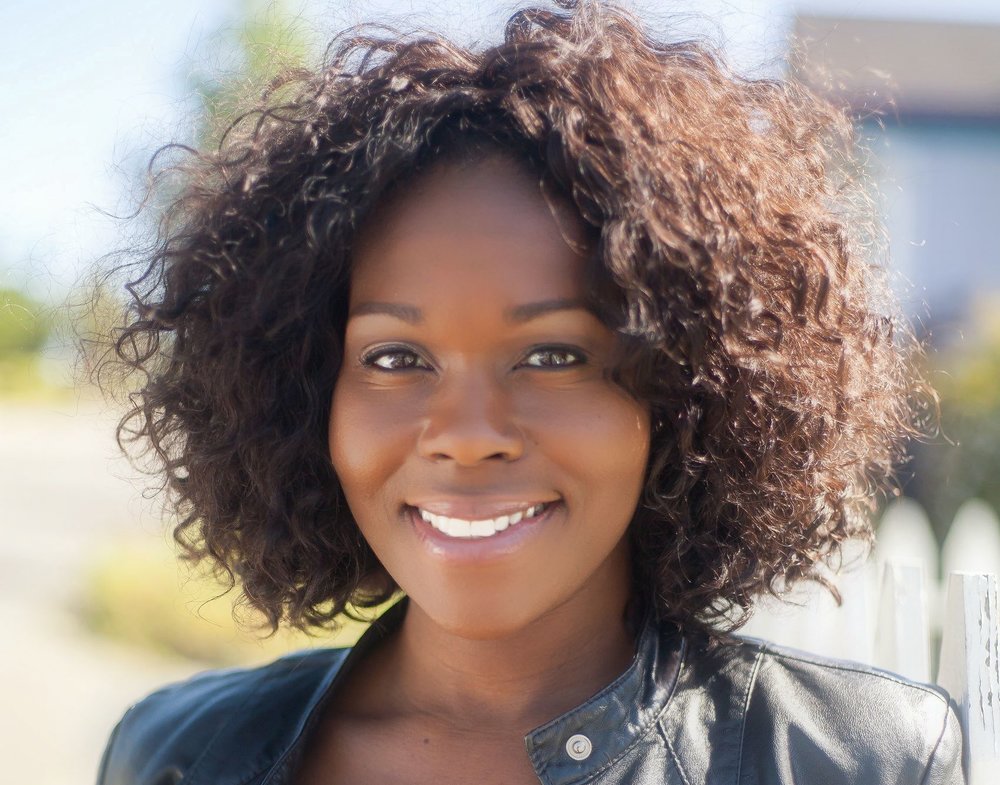 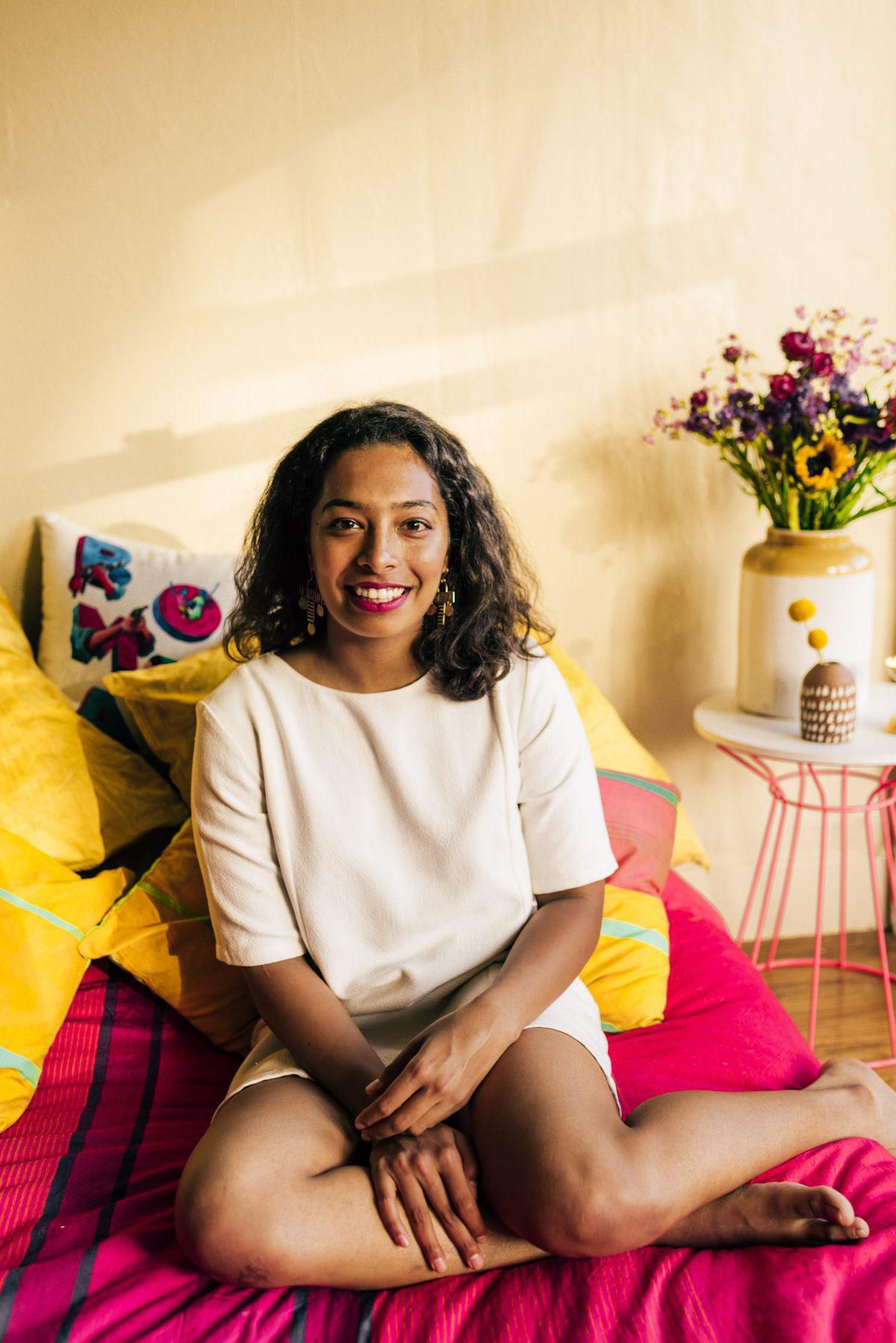 TARANEH SARRAFZADEH
BE THE CHANGE YOGA
KEHINDE KOYEJO
KALM KORNER BY KEHINDE
SANA JAVERI KADRI
DIASPORA CO.
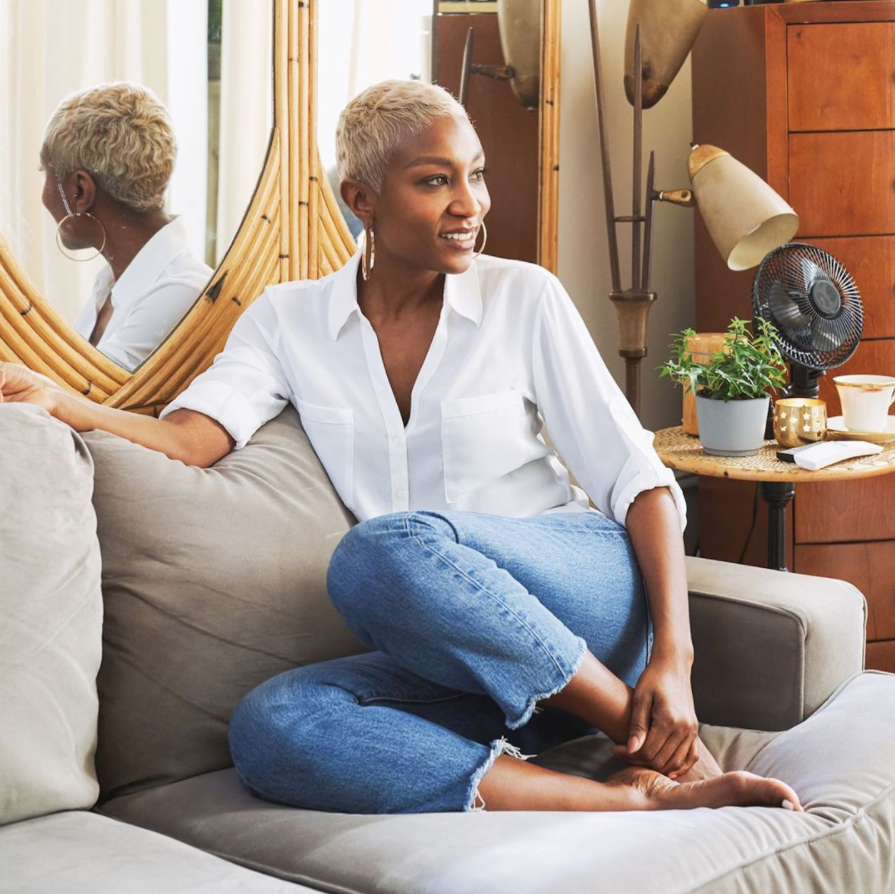 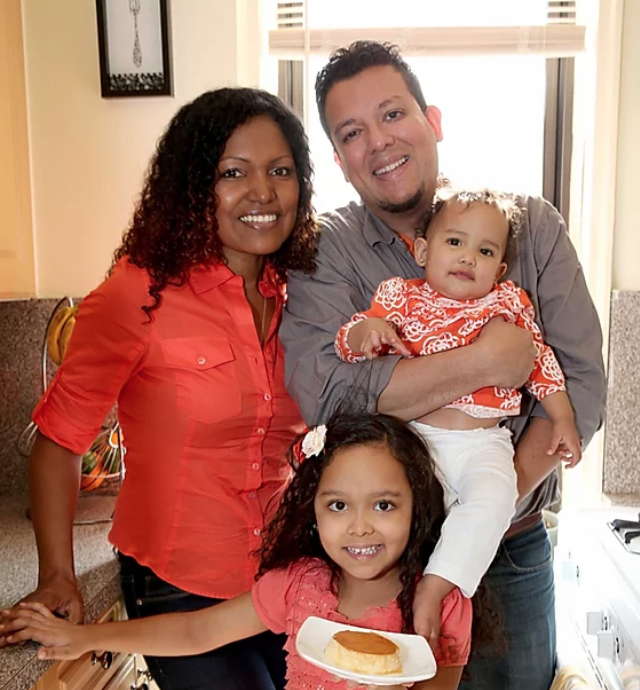 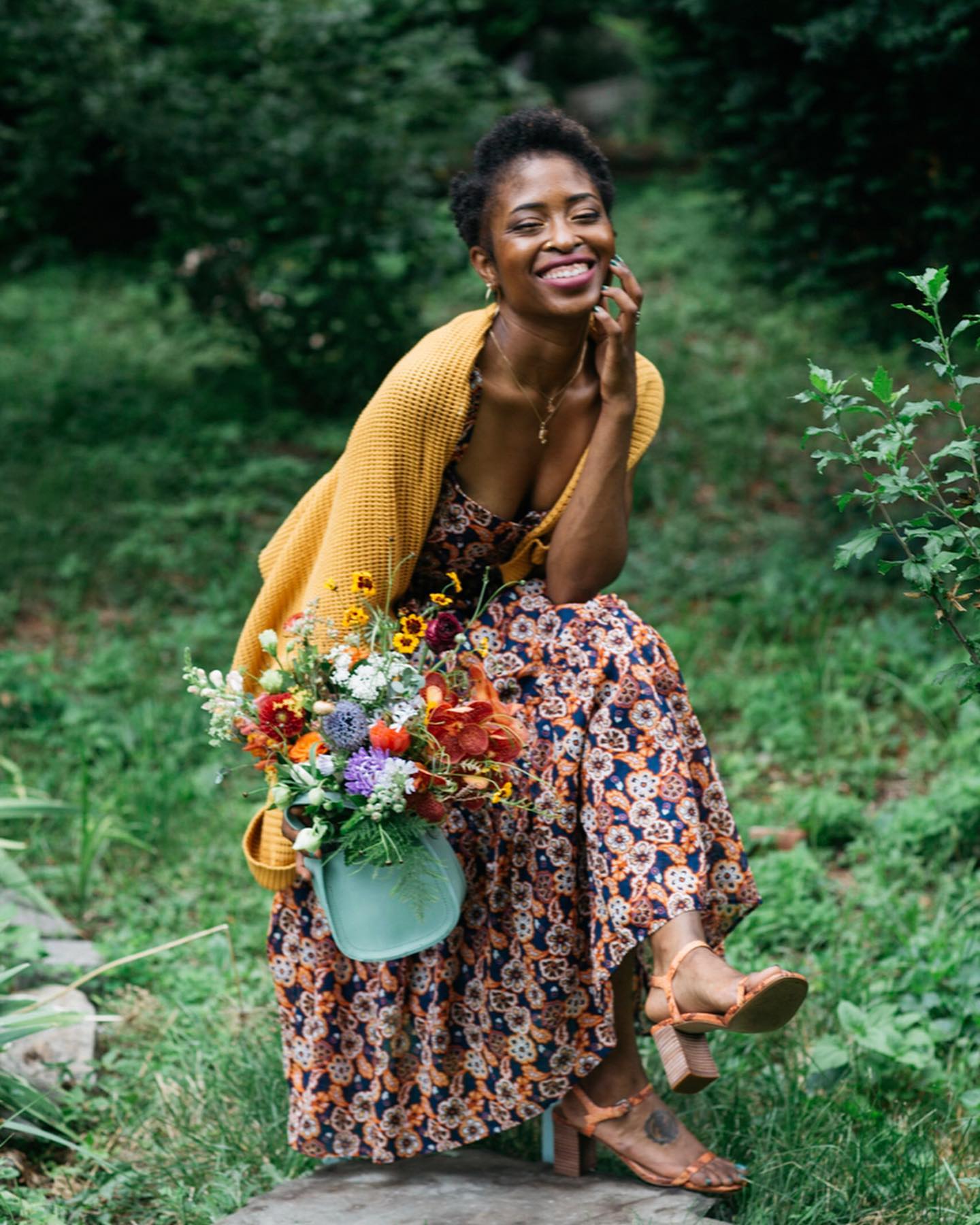 KIM WHITE
KIM WHITE STYLE
LAPARIS PHILLIPS
BROOKLYN BLOOMS
CLAUDIA BERROA
CLAUDY’S KITCHEN
‹#›
WHAT WE OFFER
Legal 
Provide access to legal information and assistance through tailored referrals to volunteer pro bono attorneys
Volunteer attorneys address clients’ legal needs (business entity formation, corporate governance guidance, contract review and drafting, commercial lease review, intellectual property issues, employment law matters, etc.)
Business & Financial 
Provide access to in-house and/or pro bono financial advisors for assistance with small business financial management (bookkeeping advice, business and financial modeling, etc.), and hands-on workshops
Marketing 
Provide access to in-house and/or pro bono marketing advisors for assistance with marketing strategy, website and brand assessment, social media strategy,  online advertising, and hands-on workshops
Connect clients to online and/or in-person vending opportunities such as tastings, pop up shops, markets and fairs, business-to-business sales, etc.
‹#›
CLIENT ELIGIBILITY CRITERIA
Eligible Business Stage and Size
Currently selling goods and/or services (sales over the past 3 months of at least $500) OR have a legal impediment that is keeping them from doing so
Where sales have dropped because of COVID-19 crisis, we consider evidence of sales during the 3 months prior to March 2020
No more than $1M in business revenue over previous 12 months
Eligible Under-Resourced Business Owners
Household income generally less than 500% of the Federal Poverty Guidelines
Household assets generally less than $50,000
Focus on entrepreneurs from traditionally under resourced communities (identifying for example as people of color, immigrants, women, LGBTQ+, with disability, veterans, etc.) and small businesses helping to create jobs in or provide services to under-resourced communities
‹#›
OUR RESOURCES
Programming 
www.startsmallthinkbig.org/workshops-classes
COVID-19 Resource Hub 
www.startsmallthinkbig.org/covid19 
Full Services Application 
English: www.startsmallthinkbig.org/apply-now Spanish: bit.ly/sstbspanishapp 
Rapid Response Program Application 
English: covid19.startsmallthinkbig.org/request Spanish: covid19.startsmallthinkbig.org/request/esp
‹#›
2. Attorney Review of Terms of Use and Privacy Policies
ATTORNEY ROLE IN  TERMS OF USE AND PRIVACY POLICIES
Attorneys play an important role in helping to review and/or draft website terms of use and privacy policies

Website Terms of Use and Privacy Policies are not required by law in New York, however:

Website’s or app’s Terms of Use and Privacy Policy are contracts

They constitute a binding agreement between the website or app owner, and everyone who uses their site or app

A small business owner should get customized Terms of Use and Privacy Policies from an attorney, because they affect every person who visits their website as well as the business owner

A small business owner shouldn’t copy and paste contracts between other parties to use in their in-person dealings or on their website

Ambiguous contract terms are always construed in favor of the non-drafting party: if a website owner copy and paste another website’s terms and they are unclear and someone sues, the owner loses the benefit of the doubt
‹#›
3. Terms of Use
‹#›
WHAT ARE TERMS OF USE
“Terms of Use,” also known as a “User Agreement,” “Terms and Conditions” or “Terms of Services” (all referred to here as “TOS”) describe, when done correctly, the legally enforceable contract between a website owner and the user of that website (or app)

To the extent legally permissible, TOS will bind any user of the website to the terms and provisions set

Any website is best served by a TOS
All websites that do anything more than serve as a static informational landing page should maintain TOS (and a Privacy Policy).
‹#›
WHAT ARE TERMS OF USE (CONT.)
When properly drafted, TOS should:
Set user expectations about how the website is intended to be used and any services provided through the website
Establish guidelines governing user activities on the website, as well as consequences for violations
Establish mechanisms to resolve disputes concerning the TOS 
Limit the liability of the website owner in connection with any legal claims that could arise in relation to user activities on the website
‹#›
KEY TOPICS ADDRESSED IN TERMS OF USE
Dispute Resolution Procedures: For small business owners, ensuring home forum, choice of law, and/or arbitration vs. trial can be the difference between successfully defending against a claim or closing the business
Limitations on Liability: Similarly, guarding against potential liability in connection with users’ activities on the website may be especially crucial 
Direct Sales: Where a website provides direct sales, it is essential to set out specific terms concerning sales policies (including refunds, returns, cancellations, deliveries, etc.)
Business owners offering direct sales may need more extensive counseling concerning their activities, including concerning their collection/processing of customer/payment information
‹#›
KEY TOPICS ADDRESSED IN TERMS OF USE (CONT.)
Intellectual Property Elements: Websites that include any IP (including original design elements, logos, slogans, and/or original website code) will want to include protections against the copying and use of such content by users, competitors, or other third parties
Business owners allowing users to upload content may need more extensive counseling concerning how to limit liability in connection with any user-generated content
Accounts & Contact Forms: Websites that may collect information from and about individuals (such as for registration and login or via “contact us” forms) will need to provide notice of what information they collect, and how they use and protect it – these websites must also link to a detailed Privacy Policy
International Issues: Business owners that operate internationally (i.e. target markets outside the U.S. and/or collect information from individuals outside the U.S.) may need special counseling regarding compliance with international privacy laws
‹#›
KEY TOPICS ADDRESSED IN TERMS OF USE (CONT.)
In short, key topics keep in mind include:
Age limitations and other requirements for use of the website
Information users may provide through account registration and/or contact forms
Any other related TOS – such as App Store terms for associated mobile apps
Prohibited conduct, including:
Using the website for any illegal purposes (including violating IP rights)
Interfering with security-related features of the website
Accessing, monitoring, or copying content through robots, scrapers, or web crawlers
Establishing IP ownership.
“Notice and Takedown” provisions for any user-generated content
Indemnification, disclaimers of warranties, limitation of liability
Governing law and dispute resolution (tailoring to the business owner’s needs & capacity)
Arbitration
ADR
Modifications to the website
‹#›
USER CONSENT TO TERMS OF USE
An important aspect of properly using a TOS is ensuring users have accepted the terms

If they can show they did not consent they can avoid complying with the contract

The more one can show that a customer/user was provided with notice and, even better, required to review and accept the TOS  affirmatively, the more enforceable the terms will be if a user sues later

Common practice for websites is to simply provide prominent links to the TOS and include language in the TOS that use of the website constitutes acceptance of the terms
‹#›
USER CONSENT TO TERMS OF USE (CONT.)
Modes of user acceptance/consent (from easiest to hardest to implement / hardest to easiest to enforce):

Browse Wrap
“Use of this website constitutes acceptance of these Terms…” merely using/browsing the site results in “acceptance” of the Terms of Use

Click-Wrap
Any form that requires a “click” to “accept the terms of service” or other similar statement. Often the Terms of Use are not displayed but merely linked in the click box

Scroll-Wrap
A user is required to scroll through the terms (generally in a pop-up box) in order to successfully click the Accept or Agree button

Sign-In-Wrap
A user is notified of and required to accept the Terms of Use in order to establish an account; may take the form of any of the prior three options, but offers a clear benefit for acceptance
‹#›
MODIFICATIONS TO TERMS OF USE
Users must be provided with notice of any material modifications made to TOS
Examples of material modifications might include a change to the statement that data is not shared with third parties, or a change to the governing law or dispute resolution procedure
Notice to users may be made by posting a highly visible notice on the website’s home page and/or by sending an email to users that have provided an email address
Minor modifications to TOS may generally be incorporated and considered binding without notice to users.
‹#›
TERMS OF USE SPECIAL CONSIDERATIONS - DIRECT SALES
Business owners offering direct sales will need more extensive counseling concerning their activities, including their collection/processing of customer/payment information
Additional laws and regulations may apply, for example:
Payment Card Industry Data Security Standard (PCI-DSS)
Federal Trade Commission Mail, Internet, or Telephone Order Merchandise Rule
For sites that engage in sales of any kind, especially direct sales, it is important to determine what policies they are agreeing to abide by and what corresponding requirements apply to buyers
‹#›
TERMS OF USE SPECIAL CONSIDERATIONS - USER GENERATED CONTENT
Business owners allowing users to upload and share content will need more extensive counseling concerning how to limit liability in connection with any user-generated content
Issues that will need to be addressed include (but are not limited to):
Risks associated with moderating user-generated content
Establishing “Community Standards” and/or other rules about acceptable content
Protecting personal information
Intellectual property rights of users and third parties
Related potential claims, such as defamation and publicity rights violations
‹#›
4. Privacy Policies
‹#›
WHAT IS A PRIVACY POLICY
A Privacy Policy is a public-facing document that describes how a website and its owner collect, use, share and/or treat information from website users

When properly drafted, a website’s Privacy Policy should:
Give users notice of what information the website may collect about them; how that information may be collected; and how that information may be used, including how it may be disclosed and whether it may be shared with third parties
Tell users how they can contact the website owner about its privacy practices
Limit liability and establish related parameters of use, including related to access by children and access from outside the United States
Describe data security practices broadly and make clear they are not impenetrable
‹#›
PRIVACY POLICY BEST PRACTICES
Many states have laws that require all websites to maintain a written privacy policy
NY does not require one
Every website should have a privacy notice even if the company’s state of residence does not require it
Most websites can be accessed from anywhere
Website owners can be held liable for lack of compliance with their own privacy policy
It is crucial that companies understand their own policies and comply with them
‹#›
PERSONAL INFORMATION
Websites that collect information about users are obligated to protect that information, especially when any of the information may be classified as Personal Information (also known as “Personally Identifiable Information” or “PII”)
Personal Information may include (but is not necessarily limited to):
Names (full or partial)
Address information
Telephone number
Email address
IP address or any other geolocation information
Government-issued ID information (full or partial)
Social security number
Driver’s license number
Payment information (such as credit card or financial account numbers)
Other types of information may also be considered Personal Information (or information that is otherwise sensitive and entitled to special protections), including: gender identity, age, sexual orientation, employment status, marital status, religion
‹#›
PERSONAL INFORMATION (CONT.)
Common ways websites may use information, including Personal Information, include to:
Communicate with users, customers/clients, or potential customers/clients (whether for marketing or other purposes);
Enable users to open and maintain an account on the website;
Transact business on the site (i.e. direct sales);
Run analytics on the website (i.e. to track usage);
Direct advertising (either on the website or elsewhere).
‹#›
KEY TOPICS TO ADDRESS IN PRIVACY POLICY
What information (including personal information) the website may collect about its users;
How that information may be collected;
How information may be shared and with whom;
How that information may be used (including whether it will be used for marketing, may be shared with third parties, etc.);
How users may be able to access, correct, and/or delete information about them;
Limit liability and establish related parameters of use (e.g., state that children should not use the website);
How information will be treated in the event of a sale or bankruptcy;
How changes to the policy will be shared;
Describe data security practices broadly and make clear they are not impenetrable; and
Address potential users outside the United States.
Business owners targeting markets outside the United States or actively gathering information from users outside the United States will need more extensive counseling in connection with compliance with international laws.
If the business owner is not doing business internationally, since most websites can be accessed globally, it is best practice to include a clause stating that the website is intended to be accessed only in the U.S., and that individuals accessing it from outside the U.S. acknowledge that they may be transferring their information to the U.S. for storage and processing.
‹#›
SPECIAL CONSIDERATIONS IN PRIVACY LAWS AND REGULATIONS
Companies that do business in California:Collects consumer personal information, and has/does one of the following:
Over $25 million annual gross revenues;
Buys, sells, receives or shares personal information of 50k or more CA consumers; or,
Derives more than half of its annual revenues from selling personal information
Then subject to the California Consumer Privacy Act (CCPA) and should be advised to seek additional CA counsel

Companies that do business internationally 
In the European Union and/or that transfer information about EU residents out of the EU
The business owner will need to be counseled on issues related to the EU General Data Protection Regulation (GDPR) and possible other country-specific laws
‹#›
SPECIAL CONSIDERATIONS IN PRIVACY LAWS AND REGULATIONS (CONT.)
Companies that collect, store, or use healthcare-related information
The business owner will need to be counseled on issues relating to the Health Insurance Portability and Accountability Act (HIPAA)

Companies that collect, store, or use information about children under 13
The Children’s Online Privacy Protection Act (COPPA) applies to any website or online service directed to children under age thirteen (13) or that knowingly collects information about such children
If a business owner has no intention of targeting children under the age of thirteen (13), the Terms of Use and Privacy Policy can and should state that clearly
If it is unclear OR the site will collect age information, the best practice is:
Display a clear and prominent link to the Privacy Policy to provide parents notice
Obtain parental consent prior to collecting personal information about children
Provide clear opportunity for parents to review / correct info provided by their children
‹#›
5. Marketing Regulations
‹#›
COUNSELING ON MARKETING EMAILS
In the U.S., marketing emails are regulated by the federal CAN-SPAM Act and may also be subject to various state laws
A Privacy Policy should always note if information collected through the website may be used for marketing purposes, including being added to a mass email list
Business owners intending to send mass emails should be counseled on best practices to avoid violating any relevant laws
Issues involving any complexity—and any international laws—should always be escalated to colleagues with expertise in this area
Business owners who intend to do any marketing via telephone or text messages will need more extensive counseling
‹#›
CAN-SPAM ACT
This federal law covers all commercial messages with a primary purpose of advertising or promoting commercial products and services
Of particular note for email messages:
Any general email is covered by the act including announcements or newsletters to existing and former clients.
ALL unsolicited emails must be labeled as such and provide a clear and easy to use option to opt-out of receiving such emails or communications in the future
Violation can lead to fines and/or statutory damages
Canada has it own restrictive anti-spam law (CASL)
‹#›
GUIDELINES FOR MARKETING EMAILS
As a best practice for any business owner sending marketing emails:
Only send email promotional materials, including newsletters, to individuals who have clearly opted-in to receive such emails
Always ensure the emails have clear and easy to use opt-out links
This can be achieved by using a third-party mass email service like Mailchimp; however, if using a third-party marketing service, the business owner is still ultimately responsible for ensuring compliance and should review the final email form
Identify the email as promotional material
Confirm opt-in every 6 months
‹#›
6. Select Issues in Intellectual Property when Doing Business Online
‹#›
INTRODUCTION TO INTELLECTUAL PROPERTY
Definitions
Intellectual property (IP) refers to the legal rights creators or business owners may have in the tangible form of their ideas
IP includes trademarks (ownership interest in brand names or logos intended to help customers identify a certain business); copyrights (ownership interest in creative works); and patents (ownership interest in an invention)
Respecting the IP of others
A business owner may not use the IP of others (unless they have a license or other proper authorization), including copyrighted or trademarked material
Just because something is publicly available online doesn’t mean it can be used without permission
When selecting a business name, avoid a name that infringes on IP rights owned by another business
Start by searching the NYS business name database
Then, work with an attorney to perform a trademark search, which is more exhaustive
‹#›
INTRODUCTION TO INTELLECTUAL PROPERTY (CONT.)
Protecting your IP
Intellectual property is an asset of your business, like equipment or your product: if you protect it correctly and grow your business, you can monetize it later on through licensing agreements, sales, etc.
Depending on the type of intellectual property, there are different ways to protect your work
Seeking registration is one way, but there are alternatives
A business owner may use symbols © (copyright) or ™ (trademark) for their own intellectual property to indicate ownership and intent to enforce copyright and trademark rights, even without a federal registration
‹#›
INTRODUCTION TO TRADEMARKS
Trademark Rights
Trademark law may protect the use of a word, phrase, color, or image that identifies the source of a product or service
The mark must be unique and actually be in use in the marketplace
The owner has rights both federally and locally
Registration of the mark is not required, but it does provide significant enforcement power and litigation options, and may prevent others from registering similar marks 
Registration allows owners to switch from the ™ to the ® symbol
Duration
Potentially unlimited consecutive ten-year periods as long as the owner meets the legal requirements for post-registration maintenance and renewal and timely files all necessary documents
Cost of registration
$250-350
Find out more
U.S. Patent and Trademark Office (USPTO)
USPTO Trademark FAQs
‹#›
INTRODUCTION TO COPYRIGHT
Copyright
Ownership rights exist for “original works of authorship fixed in any tangible medium of expression” beginning at the moment the work is created
Registration is not required to have a copyright, but registration is required in order to litigate and protect your work from infringement
Owner exclusive rights
Publicly display
Make or distribute copies
Create or authorize adaptation
Duration
Life of the author +70 years or, for work created for companies, 120 years after creation or 95 years after publication (whichever is less)
Authorization and Display
ONLY display content the business owner or their employees (or contractors operating under a work-for-hire agreement) have originally authored, unless they have written authorization from the author/creator
Cost of registration
Typically $45-200, or more (depending on type/volume of work, etc.)
Find out more
U.S. Copyright Office
Copyright FAQ
‹#›
Questions?
‹#›
THANK YOU
Join Start Small Think Big and Harlem CDC at an Upcoming Webinar


Patents for Startups & Beyond
Wednesday April 21, 2021
10:00 AM - 11:00 AM EST
Register here
CONTACT US
hello@startsmallthinkbig.org